Образование и здравоохранение – аспекты жизни через призму статистики
История и современность
Заместитель  руководителя  Пермьстата   Л.А. Гладкова
Обеспеченность  дошкольными образовательными  учреждениями
Пермский край
Ввод в действие дошкольных учреждений, мест
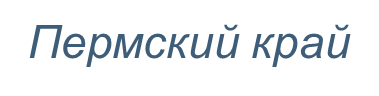 Обеспеченность общеобразовательными дневными учреждениями
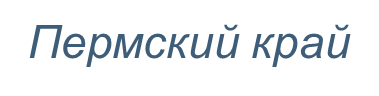 Ввод в действие школ, мест
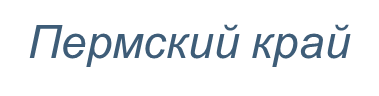 Обеспеченность больничными  учреждениями
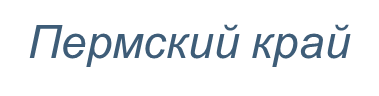 Число больничных коек на 10 000 населения
Число врачей на 10 000 населения
Ввод в действие больничных учреждений, коек
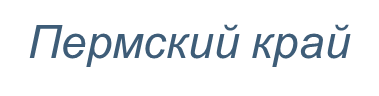 Число умерших на 1000 человек населения
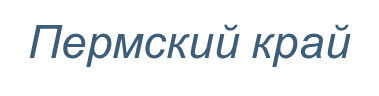 Число умерших на 1000 человек населения